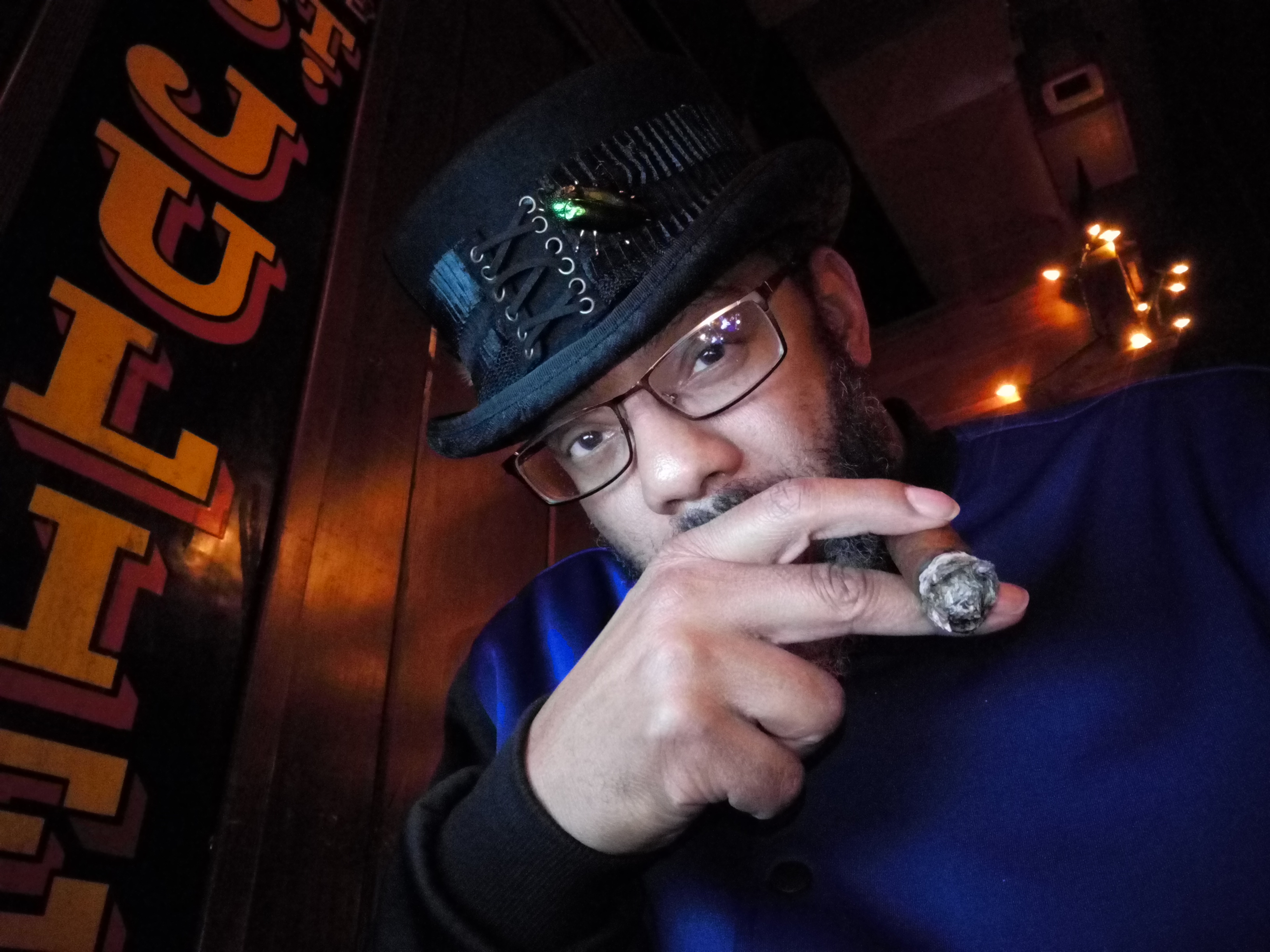 The Sultry 6
An affair with all 6 joins in
Power Query
Oz du Soleil
Excel MVP, LinkedIn InstructorLinkedIn: OzData  |  Twitter: @OzExcel  |  YouTube: Excel on Fire
INVITED
Calvin
Ellie
Irrfan
Jada
Sig
Teena
Trout
ATTENDED
Ellie
Flo
Irrfan
Jada
Keith
Rosa
Sig
Teena
INVITED
Calvin
Ellie
Irrfan
Jada
Sig
Teena
Trout
ATTENDED
Ellie
Flo
Irrfan
Jada
Keith
Rosa
Sig
Teena
Invited &
Attended

Ellie
Irrfan
Jada
Sig
Teena
ATTENDED

Flo
Keith
Rosa
INVITED

Calvin
Trout
INVITED
LEFT


Calvin
Trout
ATTENDED
RIGHT

Flo
Keith
Rosa
Ellie
Irrfan
Jada
Sig
Teena
INVITED



Calvin
Trout
ATTENDED


Flo
Keith
Rosa
Ellie
Irrfan
Jada
Sig
Teena
Left Outer Join
INVITED



Calvin
Trout
ATTENDED


Flo
Keith
Rosa
Ellie
Irrfan
Jada
Sig
Teena
Right Outer Join
INVITED



Calvin
Trout
ATTENDED


Flo
Keith
Rosa
Ellie
Irrfan
Jada
Sig
Teena
Inner Join
INVITED



Calvin
Trout
ATTENDED


Flo
Keith
Rosa
Ellie
Irrfan
Jada
Sig
Teena
Left Anti Join
INVITED



Calvin
Trout
ATTENDED


Flo
Keith
Rosa
Ellie
Irrfan
Jada
Sig
Teena
Right Anti Join
INVITED



Calvin
Trout
ATTENDED


Flo
Keith
Rosa
Ellie
Irrfan
Jada
Sig
Teena
Full Outer Join
LEFT
Calvin      Trout
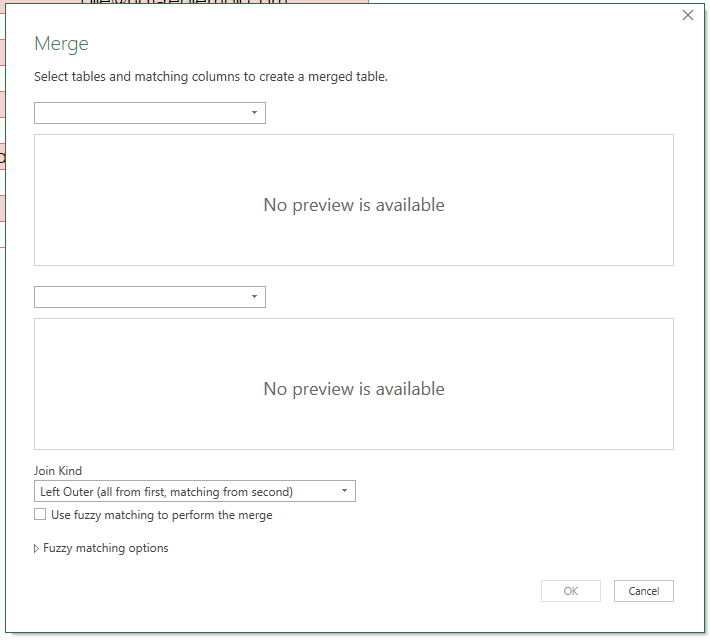 LEFT
Ellie
Irrfan    Jada
Sig
Teena
RIGHT
Flo      Keith
Rosa
RIGHT
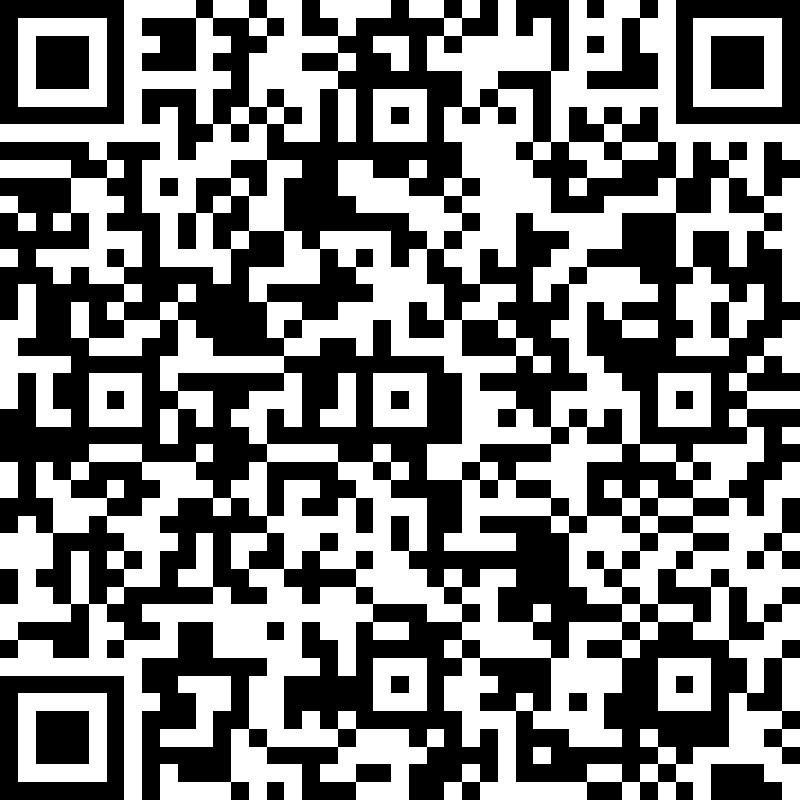 https://bit.ly/SessionEvaluationSurvey